Chapter 2
The Investment Process
© McGraw Hill LLC. All rights reserved. No reproduction or distribution without the prior written consent of McGraw Hill LLC.
The Investment Process
“Don’t gamble! Take all your savings and buy some good stock and hold it till it goes up. If it don’t go up, don’t buy it.”
– Will Rogers
2
Learning Objectives
Don’t sell yourself short. Instead, learn about these key investment subjects:
The importance of an investment policy statement.
The various types of securities brokers and brokerage accounts.
How to trade on margin, including calculating the initial and maintenance margins.
The workings of short sales.
3
Investing Overview
Fundamental Question: Why invest at all?
We invest today to have more tomorrow.
Investment is simply deferred consumption.
We choose to wait because we want more to spend later.
Investors have their own investment objectives and strategies.
The Investment Policy Statement (I P S).
Designed to reflect your objectives and strategies.
Two parts: 1) Objectives, 2) Constraints.
4
Objectives: Risk and Return
In formulating investment objectives, the individual must balance return objectives with risk tolerance.
Investors must think about risk and return.
Investors must think about how much risk they can handle.
Your risk tolerance is affected by:
Your ability to take risk.
Your willingness to take risk.
5
Investor Constraints
Resources. What is the minimum sum needed? What are the associated costs?
Horizon. When do you need the money?
Liquidity. Can you sell the asset quickly without a big price reduction?
Taxes. After-tax returns matter. Which tax bracket are you in?
Special circumstances. Does your company match your investments? Do you face any restrictions on what stocks you can buy? Do you have a conflict of interest?
6
Investment Strategies and Policies
Investment management. Should you manage your investments yourself or hire someone else to do it?
Market timing. Should you try to buy and sell to anticipate the future direction of the market?
Asset allocation. How should you distribute your investment funds across the different classes of assets?
Security selection. Within each asset class, which specific securities should you buy?
7
Asset Allocation or Security Selection?
Is asset allocation or security selection more important to the success of a portfolio?
Most people are inclined to think security selection is the more important element for successful investing.
Research shows that asset allocation is more important.
About 90% of portfolio performance stems from asset allocation.
So, only 10% of portfolio performance comes from security selection.
How is this result possible? Consider the Crash of 2008.
Bonds outperformed stocks in 2008.
Even those elusive “skilled stock pickers” might underperform bonds because stocks tend to move together.
8
[Speaker Notes: Stocks tend to move together.
Even a “skilled stock picker” would have trouble beating bonds if most stock prices are performing poorly relative to bond prices.]
Choosing a Broker/Advisor 1
What do you do after carefully crafting your Investment Policy Statement (I P S)?
After setting up your I R A (highly advised), you might decide to invest other money.
If so, you need to choose the type of brokerage account and your broker/advisor from:
full-service brokers.
discount brokers.
deep-discount brokers.
These three groups can be distinguished by the level of service provided, as well as the level of commissions charged.
9
Choosing a Broker/Advisor 2
As the brokerage industry becomes more competitive, the differences among broker types continues to blur.
Another important change is the rapid growth of online brokers, also known as e-brokers or cyber brokers.
Online investing has really changed the brokerage industry.
slashing brokerage commissions.
providing investment information.
Customers place buy and sell orders over the Internet.
10
[Speaker Notes: Many full-service brokers offer an advisory-based relationship for clients. 
Rather than charging commissions on every transaction, the investment advisor charges an annual fee, say 1-2%, based on the account balance.
This fee covers all services associated with advice and trading. 
An advisory-based relationship can align the interests of the client and the advisor.]
Securities Investor Protection Corporation (S I P C)
Securities Investor Protection Corporation (S I P C): Insurance fund covering investors’ brokerage accounts when member firms go bankrupt or experience financial difficulties.
Most brokerage firms belong to the S I P C, which insures each account for up to $500,000 in cash and securities, with a $250,000 cash maximum.
Important: The S I P C does not guarantee the value of any security (unlike F D I C coverage).
Rather, S I P C protects whatever amount of cash and securities that were in your account, in the event of fraud or other failure.
11
Advisor-Customer Relations
There are several important things to remember when you deal with any broker/advisor:
Any advice you receive is not guaranteed.
Your broker works as your agent and has a legal duty to act in your best interest.
Brokerage firms, however, do make profits from brokerage commissions and/or annual fees.
Your account agreement will probably specify that any disputes will be settled by arbitration and that the arbitration is final and binding.
12
Two Types of Brokerage Accounts
A Cash account is a brokerage account in which securities are paid for in full.
A Margin account is a brokerage account in which, subject to limits, securities can be bought and sold short on credit.
(more on selling short later)
13
A Cash Account
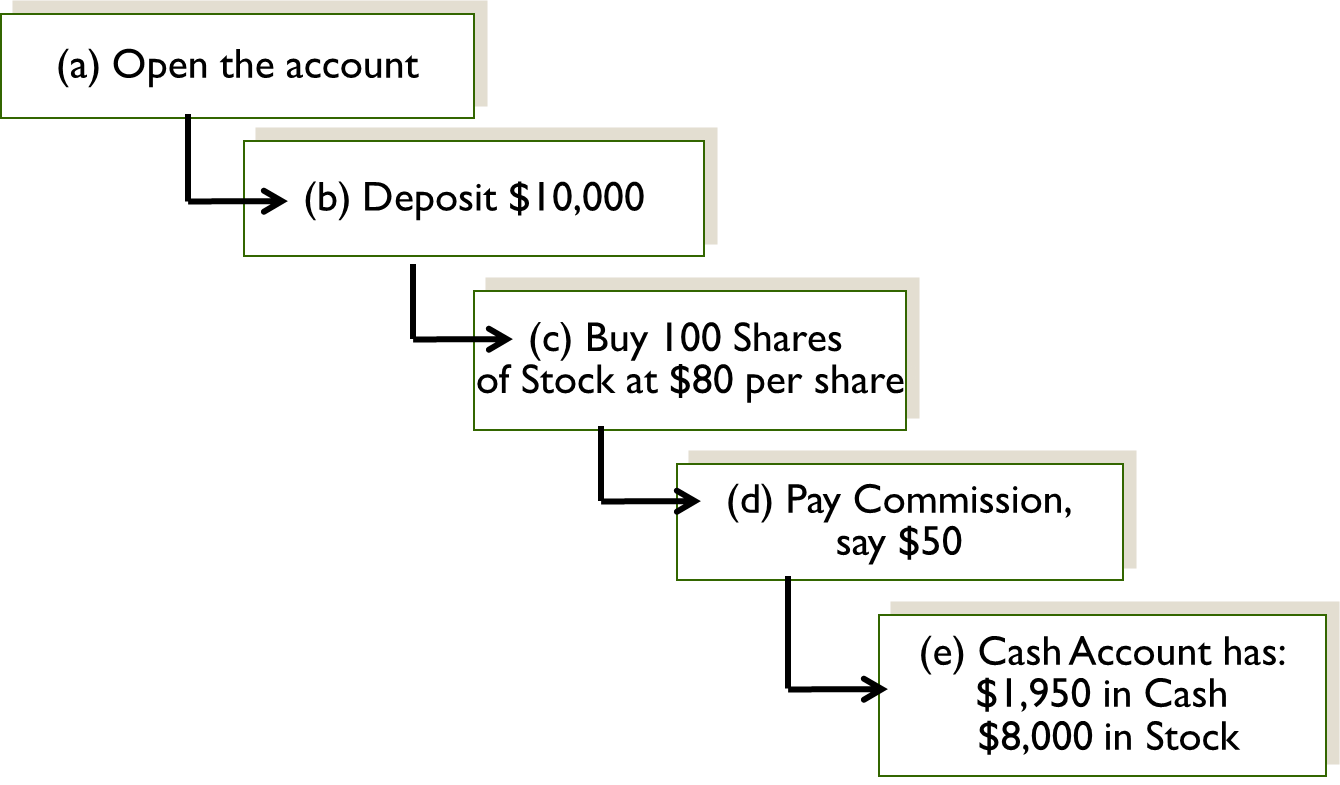 Access the text alternative for slide images.
14
Margin Accounts 1
In a margin purchase, the portion of the value of an investment that is not borrowed is called the margin.
Of course, the portion that is borrowed incurs an interest charge.
This interest is based on the broker’s call money rate.
The call money rate is the rate brokers pay to borrow money to lend to customers in their margin accounts.
15
Example: Margin Accounts, The Balance Sheet
You buy 100 shares of Merck & Co. (M R K) at $80 per share.
You put up $5,000 and borrow the rest.
Amount borrowed = $8,000 − $5,000 = $3,000
Margin = $5,000 / $8,000 = 62.5%
Assets
Liabilities and Account Equity
16
Margin Accounts 2
In a margin purchase, the minimum margin that must be supplied is called the initial margin.
The maintenance margin is the margin amount that must be present at all times in a margin account.
When the margin drops below the maintenance margin, the broker can demand more funds. This is known as a margin call.
17
Example: The Workings of a Margin Account 1
Your margin account requires:
an initial margin of 50%
Maintenance margin of 30%
A Share in Vandelay Industries (V A I N) is selling for $50.
You have $20,000, and you want to buy as much V A I N as you can.
You may buy up to $20,000 / 0.50 = $40,000 worth of V A I N, or 800 shares.
Assets
Liabilities and Account Equity
18
Example: The Workings of a Margin Account 2
After your purchase, shares of VAIN fall to $35. (Way Off!)
Your Equity falls by $15 per share, a loss of $12,000 (leaving you with $8,000).
Your Margin Loan is still $20,000.
New margin = $8,000 / $28,000 = 28.6% < 30%
You are subject to a margin call: You need to put up more money.
Assets
Liabilities and Account Equity
19
Example: The Effects of Margin 1
You have $30,000 in a margin account; 60% initial margin required.
You can buy $50,000 of stock with this account (why?).
Your borrowing rate from your broker is 6.00%.
Suppose you buy 1,000 shares of Verizon (V Z), for $50/share.
Assume no dividends, and that your borrowing rate is still 6.00%. What is your return if:
In one year, V Z is selling for $60 per share?
In one year, V Z stock is selling for $60 per share, but you did not borrow money from your broker?
20
Example: The Effects of Margin 2
V Z is selling for $60 per share.
Your investment is worth $60,000.
You owe 6% on the $20,000 you borrowed: $1,200.
If you pay off the loan and interest, your account balance is: $60,000 − $21,200 = $38,800.
You started with $30,000.
Your return is $8,800 / $30,000 = 29.33%.
Suppose Verizon stock was selling for $40 per share instead of $60 per share? What is your return?
21
Example: The Effects of Margin 3
Verizon stock is selling for $60 per share, but you did not borrow from your broker.
You started with $30,000, which means you were able to buy $30,000 / $50 = 600 shares.
Your investment is now worth $36,000.
Therefore, your return is $6,000 / $30,000 = 20.00%.
Suppose Verizon is selling for $40 per share instead of $60 per share. What is your return in this case?
22
Example: How Low Can it Go?
You buy 300 shares of Coca-Cola (K O) at $55 per share.
Total cost: $16,500
You have only $9,900—so you must borrow $6,600.
Your initial margin is: $9,900/$16,500 = 60%.
Suppose your maintenance margin is 40%. At what price will you receive a margin call?
23
Example: How Low Can it Go? (Answer)
The margin call occurs when the price of Coca-Cola hits $36.67. How so?
24
Example: Annualizing Returns on a Margin Purchase 1
You buy 1,000 shares of Verizon (V Z) at $60 per share.
Your initial margin is 50%.
You borrow at the 9 percent call money rate plus 2 percent.
You sell your Verizon shares 3 months later for $63 per share.
There were no dividends paid (and suppose the prices above are net of commissions).
What is your holding period percentage return and your E A R?
25
Example: Annualizing Returns on a Margin Purchase 2
Answer: First, you have to repay the 3-month loan, so t = (3/12 = .25)
26
Example: Annualizing Returns on a Margin Purchase 3
Note that there are 12/3 = 4 three-month holding periods in a year.
Therefore, m = 4.
27
Hypothecation and Street Name Registration
Hypothecation is the act of pledging securities as a collateral against a loan.
This pledge is needed so that the securities can be sold by the broker if the customer is unwilling or unable to meet a margin call.
Street name registration is an arrangement under which a broker is the registered owner of a security. (You, as the account holder, are the “beneficial owner.”)
28
Retirement Accounts: Company Sponsored Plans 1
You will probably have access to a company-sponsored retirement plan such as a 401(k).
Typically, you (the employee) decide how much of your money to contribute to the plan through payroll deductions.
Generally, your employer also makes contributions to the plan.
For example, your company could make dollar-for-dollar matching contributions up to a certain percentage of your salary.
Even after your contributions hit the maximum amount your employer will match, you can still contribute additional funds.
The Internal Revenue Service (I R S) limits your total contribution.
29
Retirement Accounts: Company Sponsored Plans 2
The general investing approach applies to your retirement plan.
You decide your percentage allocations to asset classes (like stocks, bonds, and T-bills) and then choose particular securities (that is, mutual funds) in each asset class.
You will also make the decision whether to invest in U.S. securities, securities in other regions of the world, securities in specific countries, large company securities, small company securities, or a combination of these categories.
The primary benefit of company-sponsored plans is that money you deposit into the account lowers your taxable income.
So, your tax bill is lower, and your net “out of pocket” cost is lower.
For example, if you are in the 15 percent tax bracket and decide to deposit $12,000 next year, your net out of pocket cost is only $10,200.
Why? You will pay $1,800 (.15 × $12,000) less in taxes than you would if you had not made this deposit.
Of course, nothing is free. You must pay taxes on the withdrawals you make during retirement.
30
Individual Retirement Accounts, I R A’s
Generally, I R A’s are for people who do not have access to a company-sponsored plan.
The essential difference between I R A’s lies in taxes (“Pay me now or pay me later.”)
Roth Individual Retirement Account (Roth I R A)
Today, you invest after-tax money.
Therefore, you pay no taxes when you make withdrawals.
So, capital gains and dividends accumulate tax-free.
“Tax-Deferred” or Traditional I R A’s.
You do not pay taxes on money you place into this account.
When money is removed from this account, you pay taxes.
Roth I R A’s benefit younger investors in a low tax bracket.
31
Short Sales 1
Short Sale is a sale in which the seller does not actually own the security that is sold.
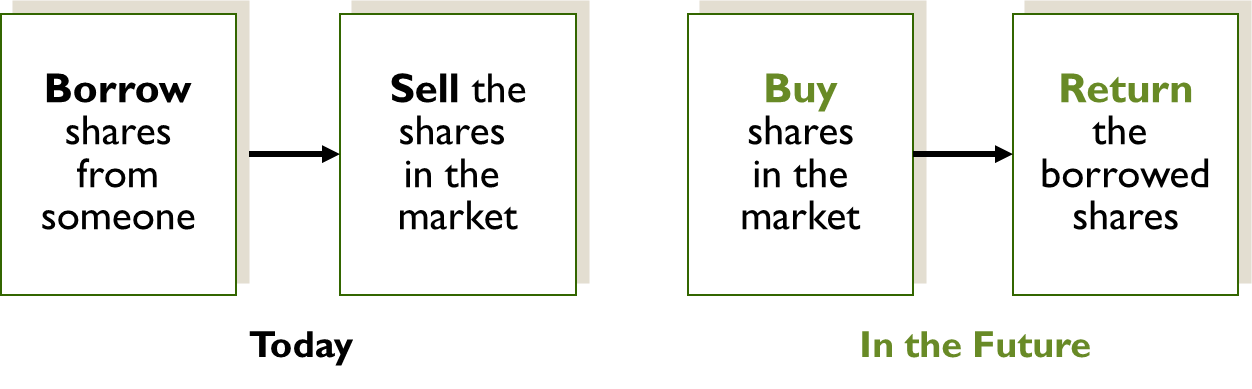 32
[Speaker Notes: “He who sells what isn’t his’n, must buy it back, or go to prison.”]
Short Sales 2
An investor with a long position benefits from price increases.
Easy to understand.
Example: You buy today at $34, and sell later at $57, you profit!
Buy low, sell high.
An investor with a short position benefits from price decreases.
Also easy to understand.
Example: You sell today at $83, and buy later at $27, you profit.
Sell high, buy low.
33
Example: Short Sales 1
You short 100 shares of A T&T (T) at $30 per share.
50% initial margin (here you deposit $1,500) and a 40% maintenance margin on short sales.
The market value of stock borrowed that is sold short is: $30 × $100 = $3,000.
$3,000 is a liability: You are obligated to buy A T&T shares later at the market value.
Assets
Liabilities and Account Equity
34
Example: Short Sales 2
AT&T stock price falls to $20 per share.
Sold at $30, value today is $20, so you are "ahead" by $10 per share, or $1,000. The market value of the shares is $2,000.
Your liability is now $2,000.
Also, new margin: $2,500 / $2,000 = 125%
Assets
Liabilities and Account Equity
35
Example: Short Sales 3
AT&T stock price rises to $40 per share.
You sold short at $30, stock price is now $40, you are "behind" by $10 per share, or $1,000.
The market value of the shares is $4,000. The short position liability is $4,000.
Also: new margin = $500 / $4,000 = 12.5% < 40%. Therefore, you are subject to a margin call.
Assets
Liabilities and Account Equity
36
More on Short Sales
Short interest is the amount of common stock held in short positions.
In practice, short selling is quite common and a substantial volume of stock sales are initiated by short sellers.
Note that with a short position, you may lose more than your total investment, as there is no theoretical limit to how high the stock price may rise.
Short sellers face constraints.
From government intervention (that is, the S E C)
Also, there might not be enough shares available to borrow to short sell.
Constraints reduce liquidity, increase volatility, and lead to inefficient pricing.
37
Actual Short Positions for Tesla (T S L A) (found at: www.Nasdaq.com)
38
Important Closing Note on Short Sales
With a long position, the most you can ever lose is your total investment. If you buy $10,000 worth of stock, $10,000 is the most you can lose.
If you short $10,000 of stock, however, you can lose much more than $10,000: The stock price can keep rising without any particular limit.
The possibility for large losses can occur when trading “meme” stocks.
Meme stocks are those widely followed on social media and have gained a big following, like GameStop (G M E).
After a number of positive blog posts, shares in G M E rose from around $18 on January 8, 2021, to a high of $325 on January 29, 2021—squeezing those who were short.
As of early 2022, shares were still trading around $120 per share.
39
Forming a Real Investment Portfolio 1
We gave a Risk Tolerance Quiz to some employees at a well-known University.
Possible quiz scores ranged from 10 (very risk averse) to 45 (little risk aversion).
What type of portfolio do you recommend for each of them?
40
Forming a Real Investment Portfolio 2
What do the scores mean?
Marie: 21-year-old accounting major.
Long investment horizon to retirement (30+ years).
Score of 40 indicates an aggressive approach: heavy weight on equity.
How much? Rule of thumb: 100 (or 110) minus age.
100 − 21 = 79% ; 110 − 21 = 89%
Imelda: 59-year-old college professor.
Short investment horizon to retirement (5–10 years).
Score of 18 indicates a conservative approach: smaller weight on equity.
100 − 59 = 41 % ; 110 − 59 = 51%
41
A A I I Asset Allocation Models Suggested Allocations by Investor Profile
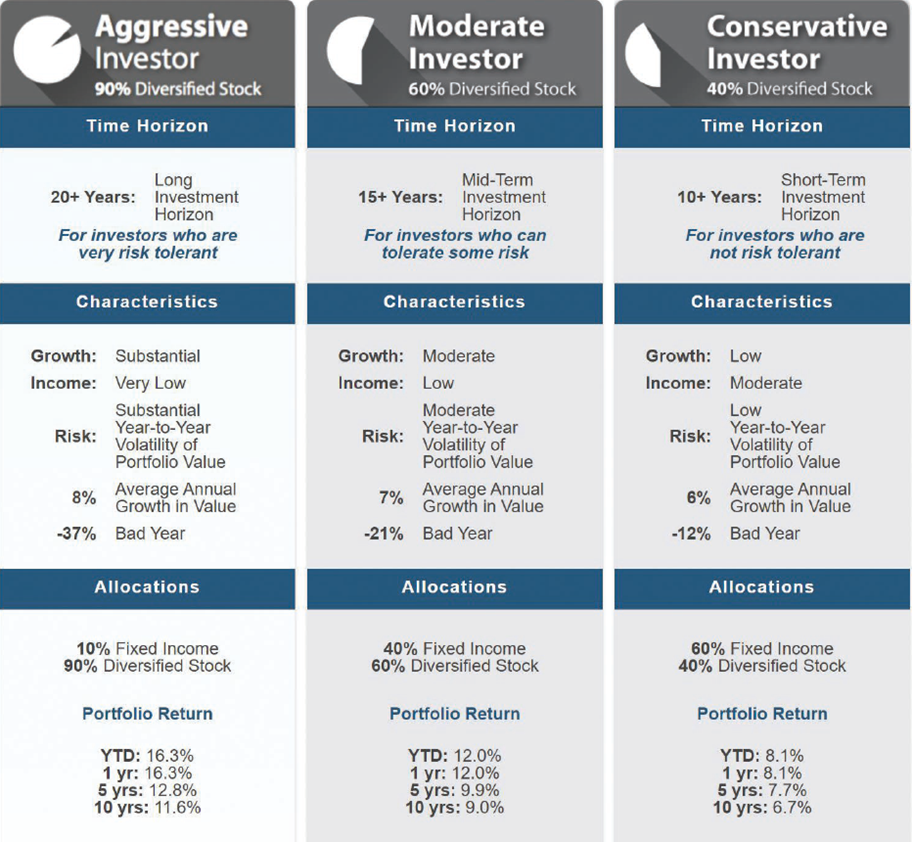 Access the text alternative for slide images.
42
Asset Allocation: Other Thoughts
Recall that asset allocation is more important than security selection.
As objectives change, investors modify their asset allocation.
Strategic Asset Allocation: Your targeted asset allocation.
Tactical Asset Allocation: Short-term changes to your strategic asset allocation.
There are other ways to invest: one example is R E I T S.
Real Estate Investment Trust.
A R E I T is a company owning income-producing real estate.
Apartments.
Shopping Centers.
R E I T S allow investors to diversify into real estate (without dealing with tenants).
R E I T S are risky: cash flows are not guaranteed.
43
Useful Internet Sites
www.msn.com/en-us/money/investing (a reference for portfolio building)
www.cfainstitute.org (a reference for a career in financial advice)
www.cfp.net (another reference for a career in financial advice)
www.brightscope.com (a reference to compare 401(k) plans)
www.bearmarketcentral.com (a reference devoted to short selling)
www.AAII.com (a reference for investing as an individual)
jmdinvestments.blogspot.com (reference for recent financial information)
44
Chapter Review 1
The importance of an investment policy statement (I P S).
The investment policy statement (I P S) identifies the objectives (risk and return) of an investor, as well as the constraints the investor faces in achieving these objectives.
The I P S provides an investing “roadmap” and will influence the strategies, type of account, and holdings an investor chooses.
The various types of securities brokers.
Choosing a Broker.
Online Brokers.
Security Investors Protection Corporation.
Broker-Customer Relations.
45
Chapter Review 2
Brokerage Accounts.
Cash Accounts.
Margin Accounts and how to calculate initial and maintenance margin.
A Note on Annualizing Returns.
Short Sales.
Basics of a Short Sale.
Some Details.
Forming a Actual Investment Portfolio.
46
End of Main Content
© McGraw Hill LLC. All rights reserved. No reproduction or distribution without the prior written consent of McGraw Hill LLC.
Accessibility content: Text Alternatives for images
48
A Cash Account – Text Alternative
Return to parent-slide containing images.
A. Open the account leads to. B. Deposit $10,000 leads to. C. Buy 100 shares of stock at $80 per share leads to. D. Pay commission say $50 leads to. E. Cash account has $1,950 in cash and $8,000 in stock.
Return to parent-slide containing images.
49
A A I I Asset Allocation Models Suggested Allocations by Investor Profile – Text Alternative
Return to parent-slide containing images.
The infographic has 3 columns labeled aggressive investor 90% diversified stock, moderate investor 60% diversified stock, and conservative investor 40% diversified stock. Each column has 3 sections for time horizon; characteristics with sub-divisions growth, income, and risk; and allocations with a sub-section for portfolio return.
Return to parent-slide containing images.
50